Big Data против таблеток:
Почему “умные города” здоровее?
Виктор Сарапин
Quo vadis?
Люди живут в городах
Люди живут дольше и лучше
90% ресурсов выбирают 10% населения
Основные факторы – не медицинские
Слабое государство
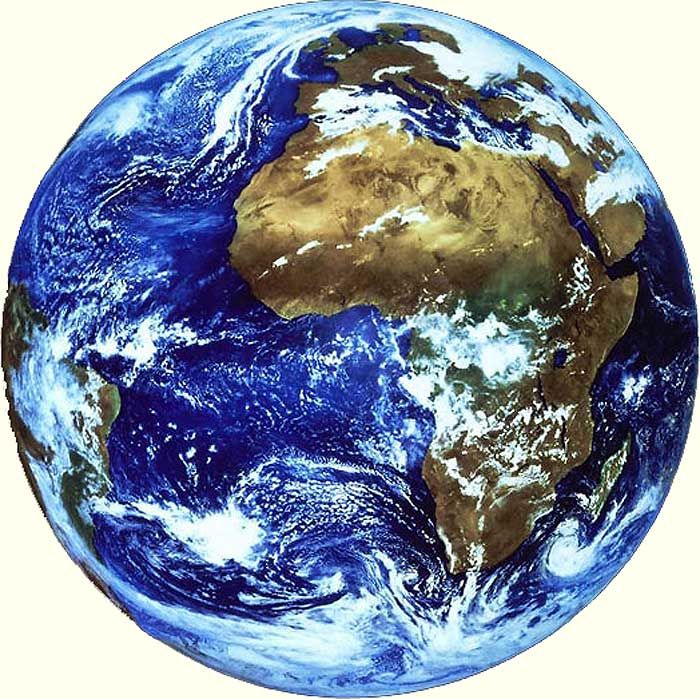 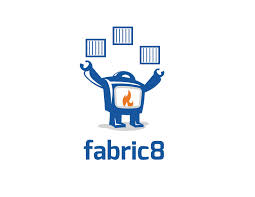 Невидимое
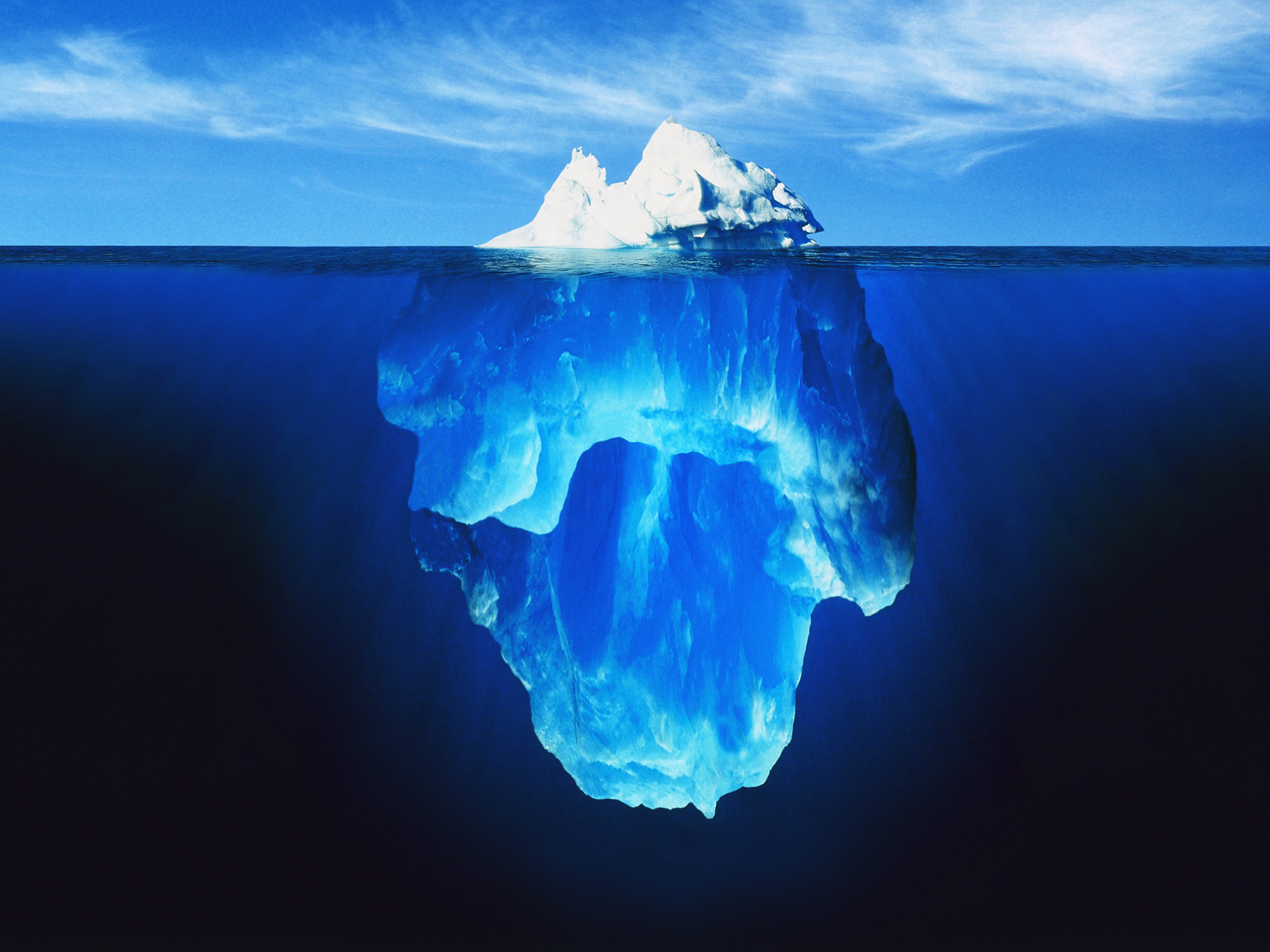 Операции
Лекарства
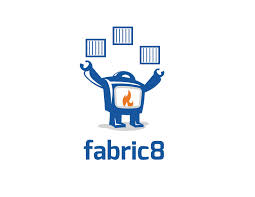 Невидимое
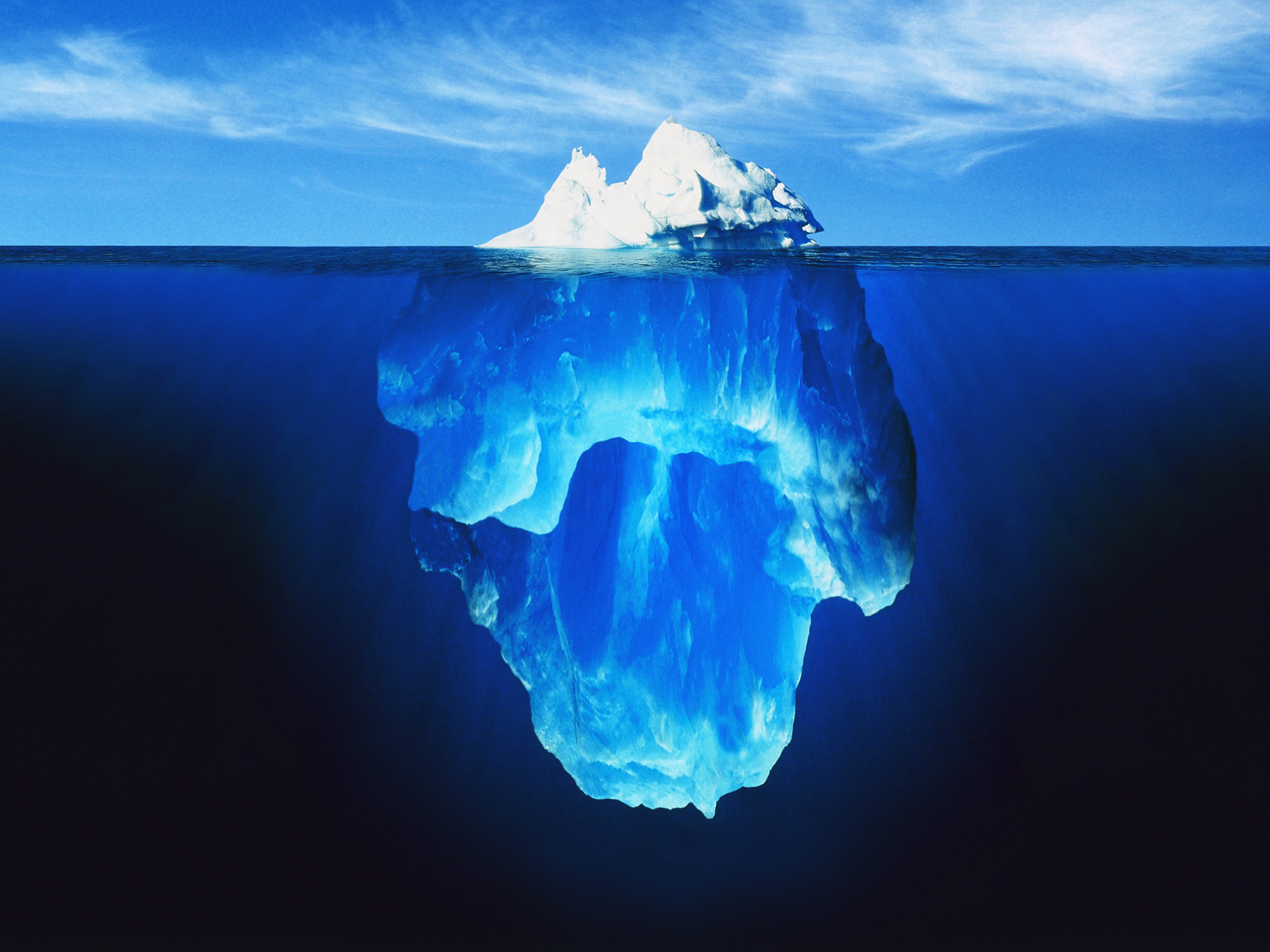 Операции
Лекарства
Мониторинг
Образ жизни
Экология
Профилактика
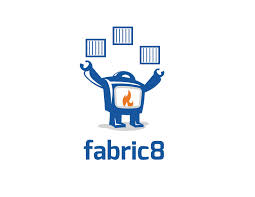 Воздух, вода, еда
Прививки
Трудности перевода
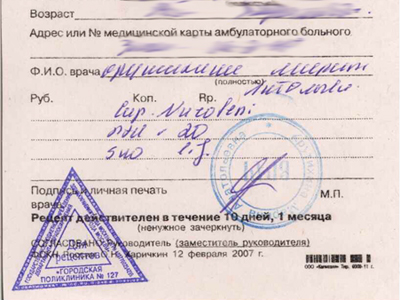 Важный совет: если рецепт выписан доктором вручную, то попробуйте прочесть его самостоятельно. Не стоит полагаться на графологические способности провизоров в аптеке – за лекарства вы платите из своего кошелька, а обратно их не принимают.
Трудности перевода
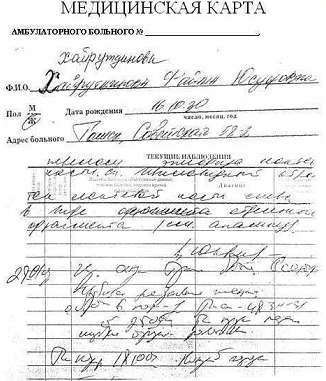 Трудности перевода
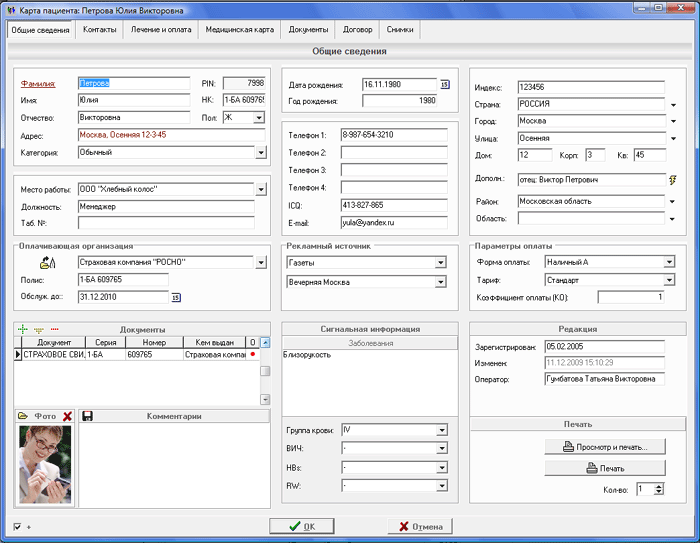 Необходимая роскошь
Необходимая роскошь
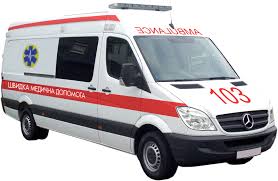 Скорая помощь
Необходимая роскошь
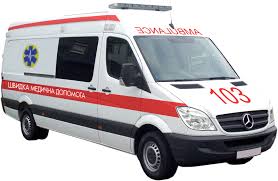 Скорая помощь
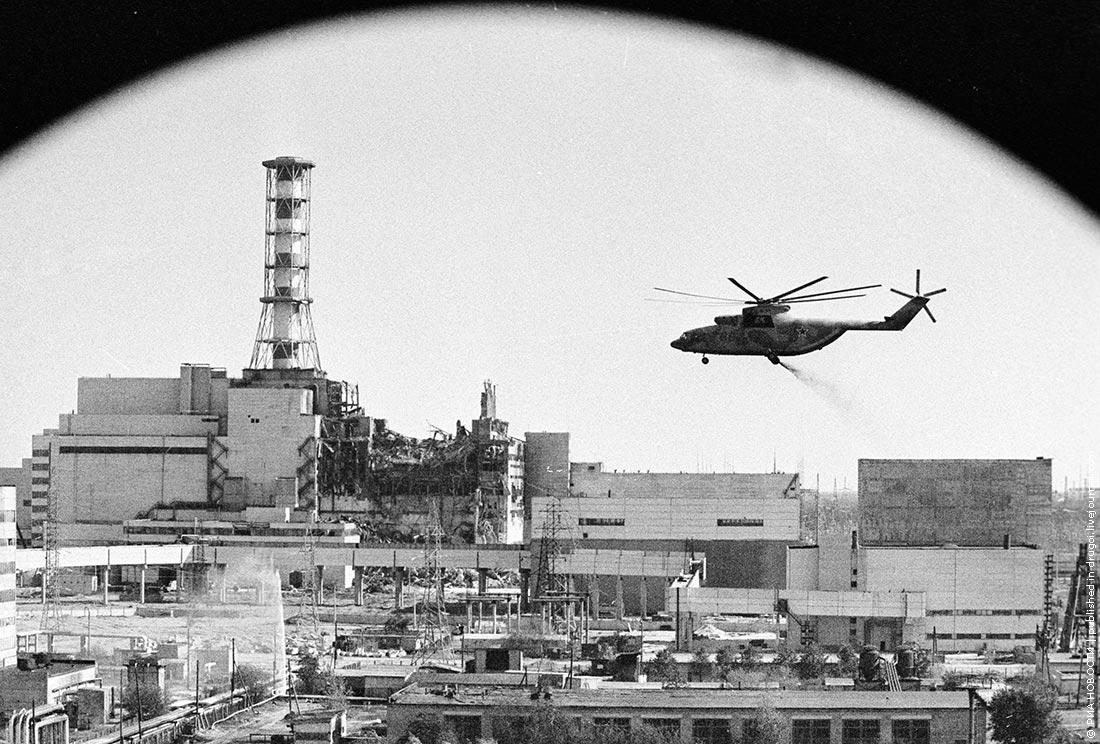 Медицина катастроф
Необходимая роскошь
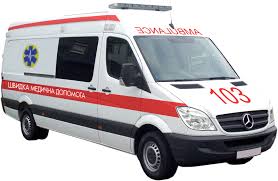 Скорая помощь
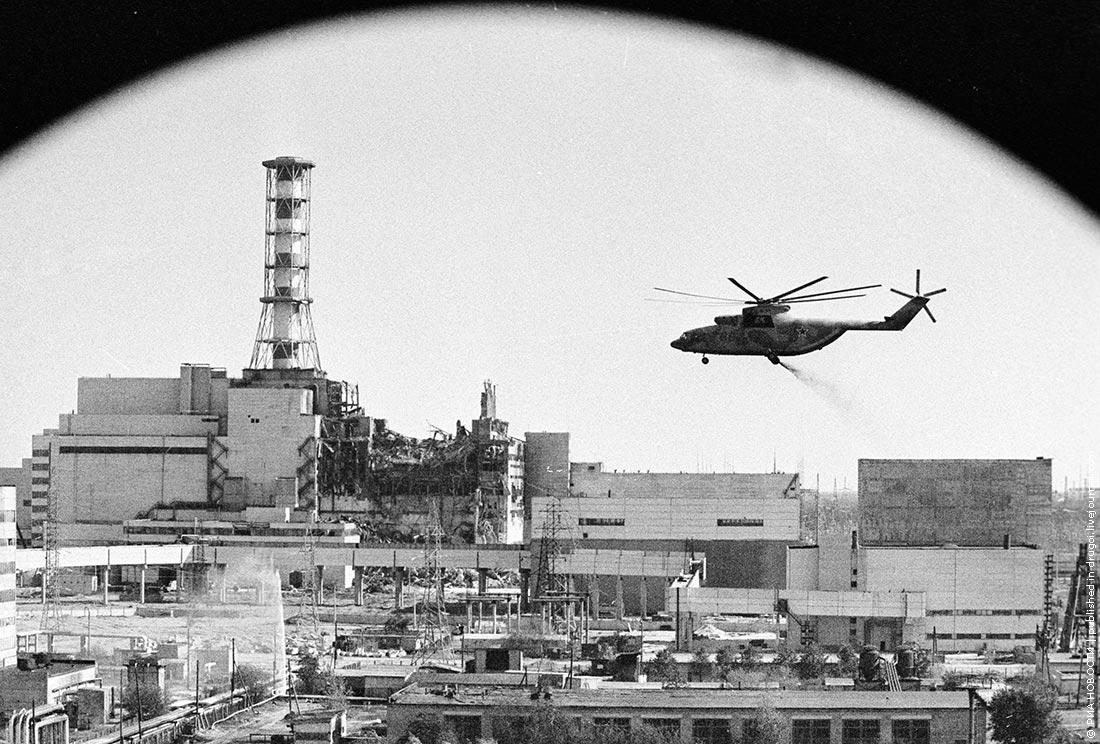 Медицина катастроф
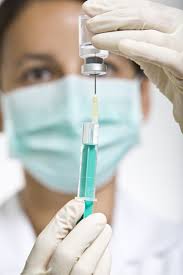 Вакцинация и эпидемиология
Медицина для людей
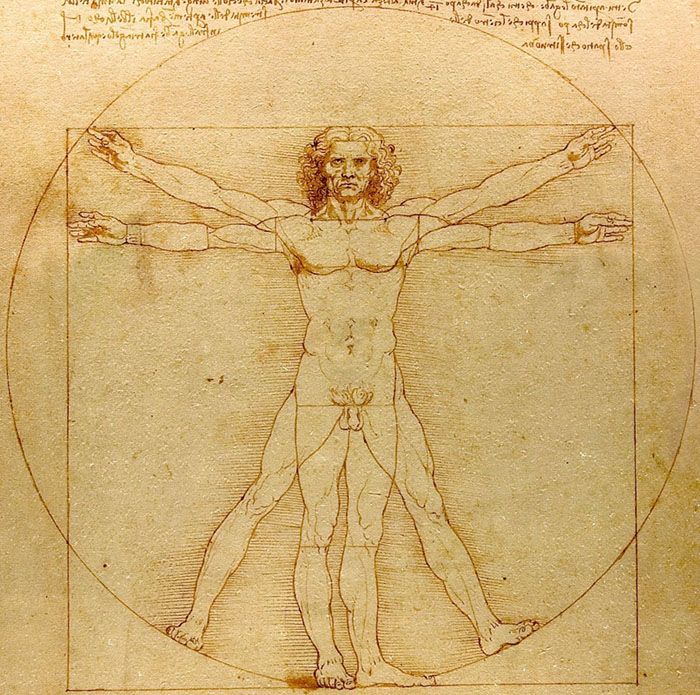 Не стреляйте в пианиста
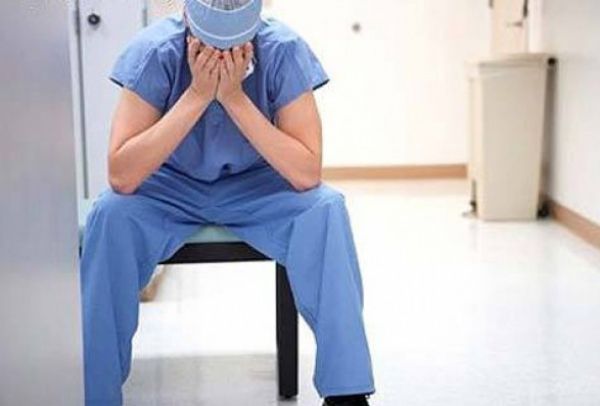 Автоматизация бардака
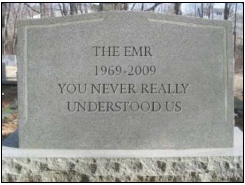 Точка заботы
Риски
Точка заботы
Риски
Финансы
Точка заботы
Риски
Финансы
Радость
Точка заботы
Риски
Финансы
Радость
Точка заботы
Риски
Финансы
Радость
Дивный новый мир
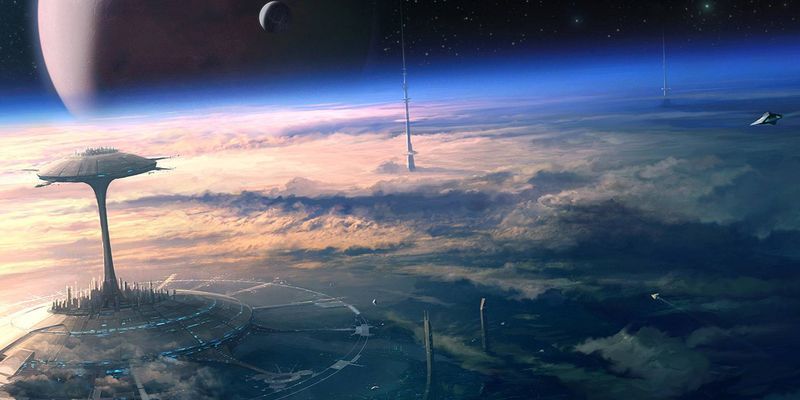 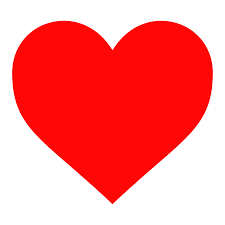 Big Data + Data Science + Internet =
Беречь от беды
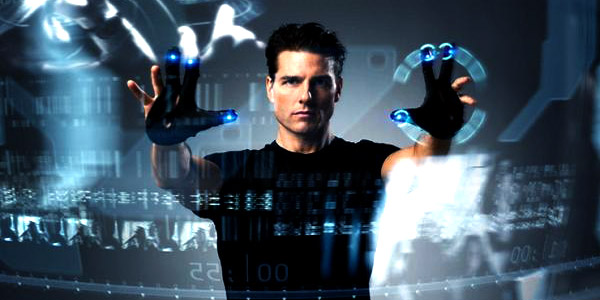 [Speaker Notes: - цифровая личина

 - краудсенсинг

 - более точный проспективный анализ

 - рекомендации поведения

 - исследования на данных

 - постоянный момниторинг и превентивное реагирование

 - улучшение качества жизни по синергии]
Таблетка от всего
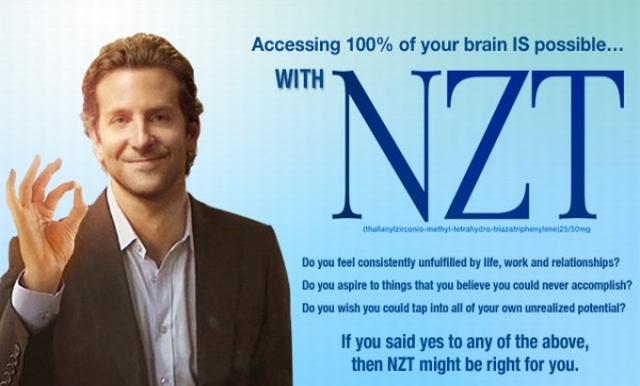 [Speaker Notes: Персональные средства

 - профилактические

 - лечебные – в сложных случаях

 - 300 ТБ

 - инструменты обработки генома

 - лингвистические инструменты
 
 - визуализация]
Как насчёт транспорта?
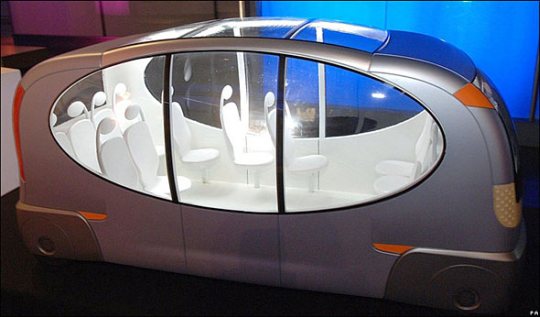 [Speaker Notes: Эмиссия – локальная и глобальная

Стресс

Травмоопасность

Доступ к инфраструктуре здоровья

Разумное использование средств]
Как насчёт жилья?
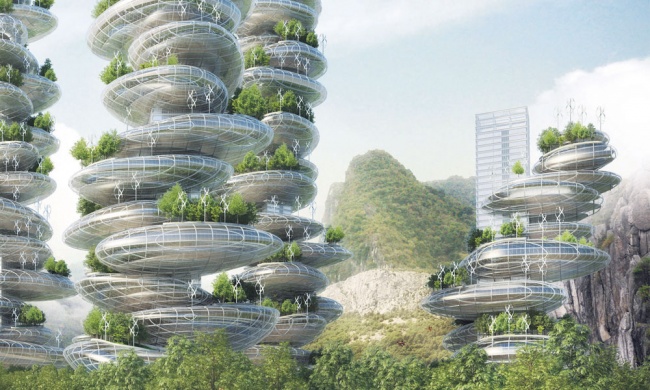 [Speaker Notes: Экология

Социализация

Эмиссии – локальные и глобальные

Инфраструктура здоровья

Разумное использование средств]
Что дальше?
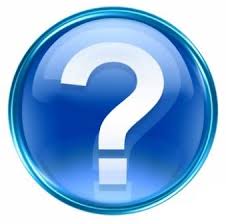 Вопросы?
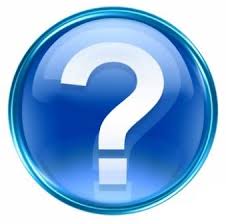